Sheep Workshop
Committee: SUPERINTENDENT – Debbie Talbert (443-398-6301) Assistants – Alexis Masimore (443-375-1115), Jeff Hevner (410-984-7712) Chad Becker (443-536-2544), Brad Rill, Jason Talbert, Katie Yingling (443-547- 3996), Megan McGregor (443-487-3392), Tyler Rill, Brooke Gotwalt & Tyler Talbert
What to look for when picking a Market Lamb
Things to Avoid
Market Lamb Selection - YouTube
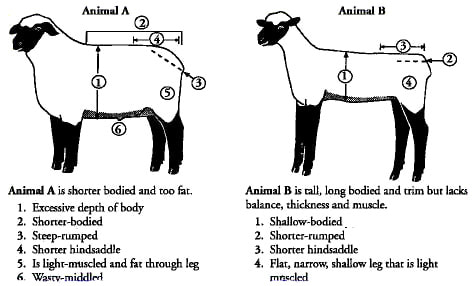 Things to look for
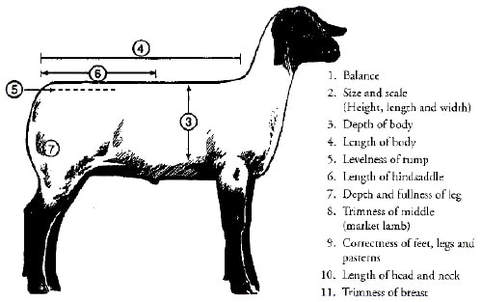 Pictures from Ideal Market Lamb: How to Buy a Lamb That Will Win! (raisingsheep.net)
Caring for your Market Lamb
-Feed Daily 
-Clean Water 
-Clean Pen
-Walk/exercise your lamb to help build muscle
-Practice bracing and setting up your ring for the show
	-How to brace video Teaching Show Sheep to Brace - YouTube
Diseases
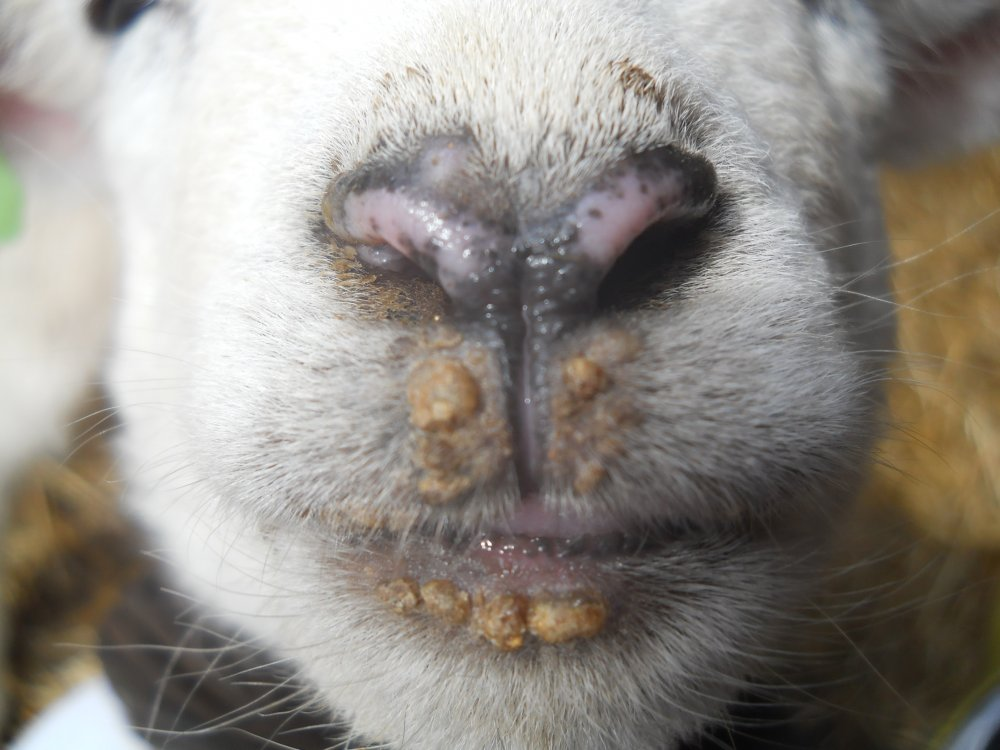 -Sore Mouth
	-symptoms-sores are usually on lips and nostrils 
	-prevention- quarantine new animals 
	-Highly contagious- if one animal gets it more than likely all of them will get it. 
-Humans can get this as well.  Be sure to wear gloves when handling a sheep with sore mouth and wash hands when done.
-Worms
	-symptoms-weight loss, off feed, diarrea 
-diagnosis-fecal sample from vet,Check mucus membrane (lower eyelid) a healthy non wormy sheep or goat will have a red eye lid the lighter in color it gets the more worms.  

Picture from https://www.backyardherds.com/threads/sore-mouth.31371/
Diseases Continued
-Foot Rot
-symptoms- lameness, foot has foul order, area between hooves is red and moist
-treatment- Footbaths (1-2 time a week for several weeks) (Can also be used as a preventative measure after trimming hooves.) and antibiotics 
-Coccidea 
-symptoms-Diarrhea, dehydration, fever, weight loss
-treatment-Get fecal examine done by vet and get antibiotics-corid   
-Club Lamb Fungus
	-symptoms-Thick, scaly round pustules usually on head and neck area
	-treatment- antifungal medication
Diseases Continued
-Ringworm
-Symptoms- Round areas of hair loss, light flaky scabs, thick, crusty lesions, pustules, thickened, red, and "weepy" skin
-Treatment- Remove the wool for about 2 inches surrounding the ringworm. Remove the scab down to the skin by using a brush and soapy water. Ringworm can be then treated with fungus-killing medicines. Both topical and oral treatment can be administered which may help slow fungal growth (from 8-16 weeks down to 3 weeks). 
-To ensure the infection is contained you should thoroughly disinfect equipment and isolate the infected sheep until the wool has grown back. 


https://askavetsheep.wordpress.com/2013/07/23/
club-lamb-fungus-by-dr-j-l-goelz/
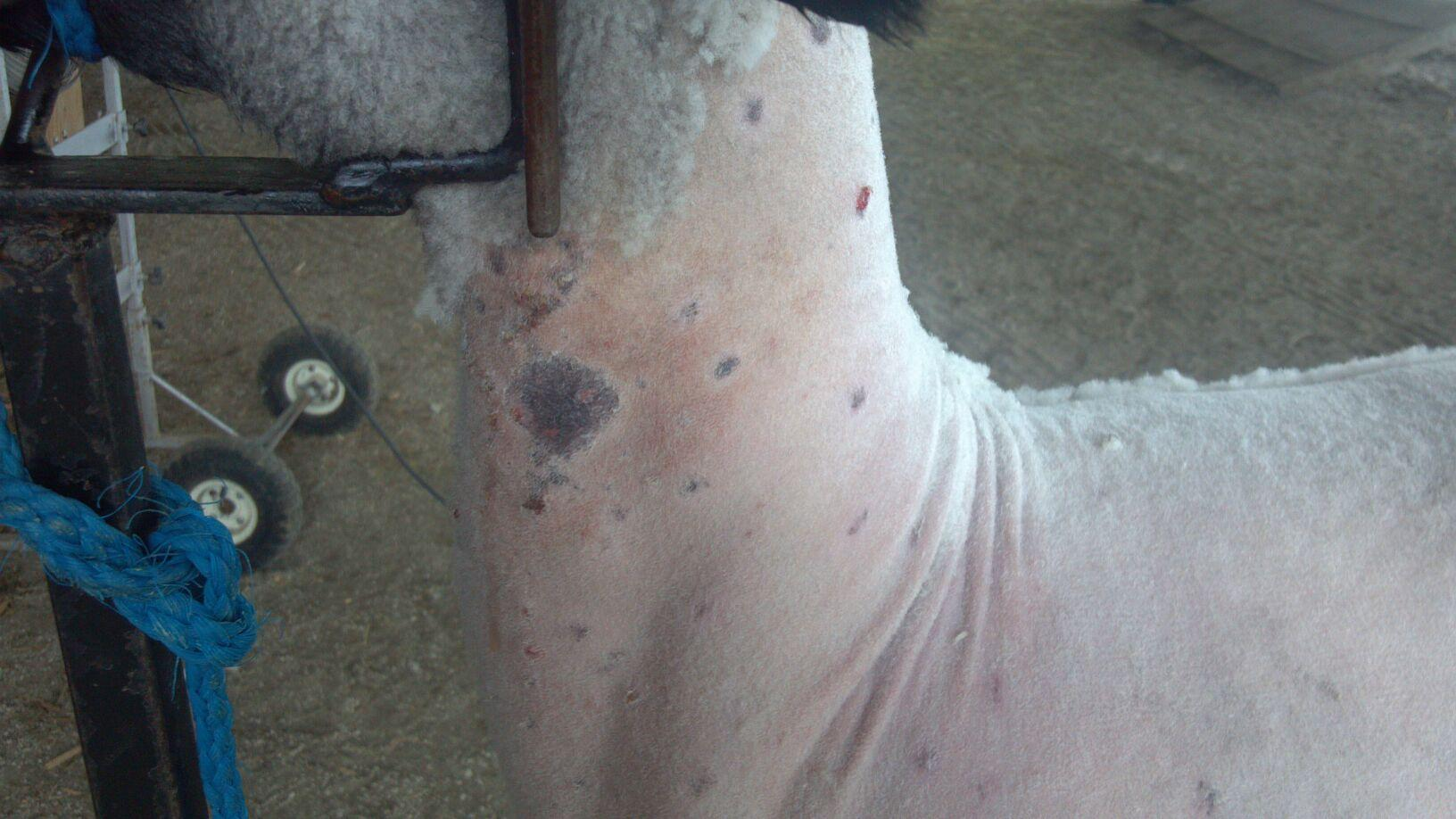 Getting ready for the Fair
-Show clothes
	-White button up shirt with a collar, khaki pants, belt, bolo tie and boots
-Tack Box
-Halter, number holder, materials for washing your lamb (soap, brush, etc.). 	lamb tube or blanket to keep them clean
-Shear your sheep Show Sheep Shearing - YouTube
Sheep Rules
-A few important rules.
-Sheep should not leave the sheep area of the Shipley Arena.
-Only 1st year sheep exhibitors or exhibitors with special needs will be permitted assistance in the ring if needed excluding pairs and flock classes. The assistant must be a 4-Her of the same age or young
-Market lambs must be shown slick sheared when arriving at the fair. You may only touch up at the Fair. No stands are to be inside the barn.
Sheep Rules Continued
-Lambs must be born after January 1, 2021.
-No halters allowed in Market-Lamb classes or showmanship classes, unless allowed by Superintendent. 
-Sheep must weigh 115-160 pounds to sell with a rate of gain of .35. 
-Please view the full list of rules online. http://www.carrollcountyfair.com/fair-catalog.asp
Check For Understanding
1. Sheep only need fed 2 times a week.
False-Sheep need to have food and clean water every day.
2. Sheep need to be exercised and worked with to get them show ready.
True
3. Sale weight is 115-150 pounds.
True